Lecture 7
More Remotes and Working with Github
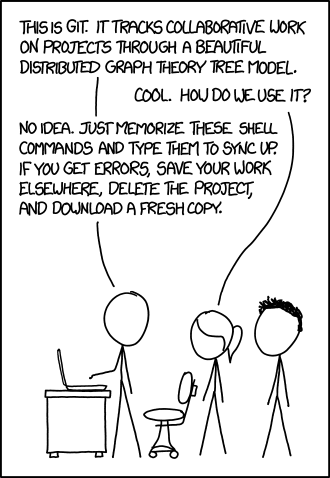 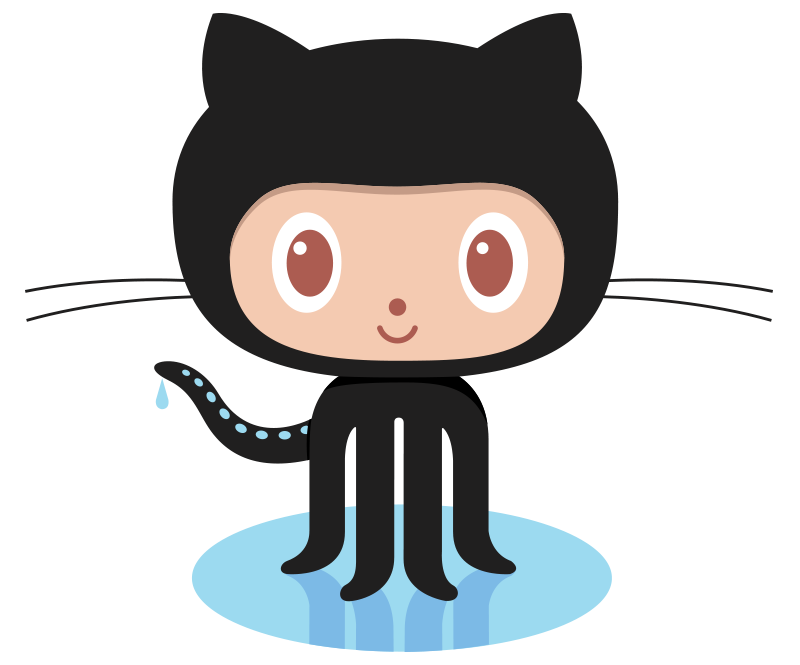 Sign in on the attendance sheet!
Today
Review of basic remotes
More practical explanation of remotes with GitHub
Practice using GitHub
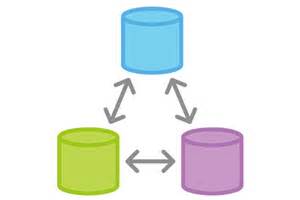 Remote Tracking Branches
Usually, we create local branches that have the same names as remote branches.
Local branches can track remote branches. Git will tell you when they are “ahead”, “behind”, “diverged”, or “up-to-date”.
Use git push -u <remote> <branch> to setup.
Centralized Git Workflow
Scenario: We want to contribute a change to a file in a repository on GitHub
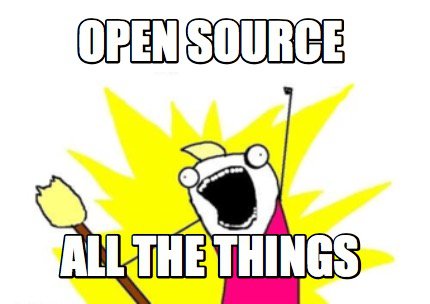 Centralized Git Workflow
WHAT?! I thought Git was a Distributed Version Control System!
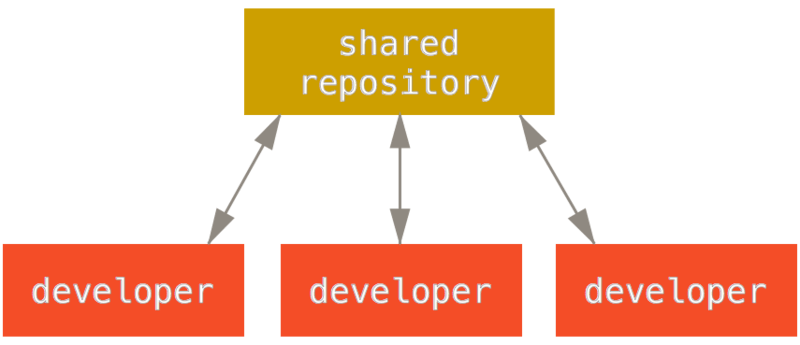 Centralized Git Workflow
Step 1: Make sure the master branch in your repository is up to date with origin/master
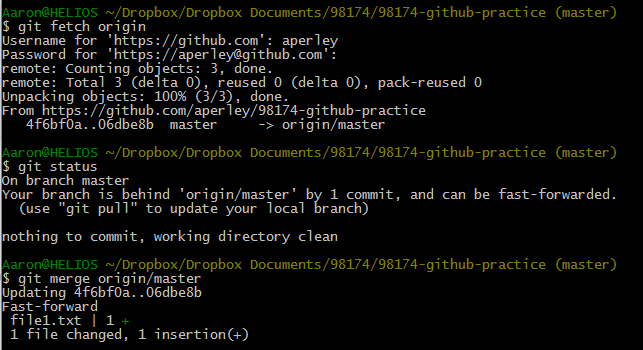 Centralized Git Workflow
Step 2: Create a new “topic branch” from master
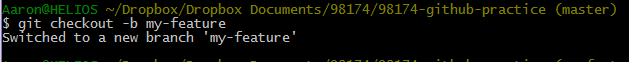 Centralized Git Workflow
Step 3: Work and make some commits on that branch
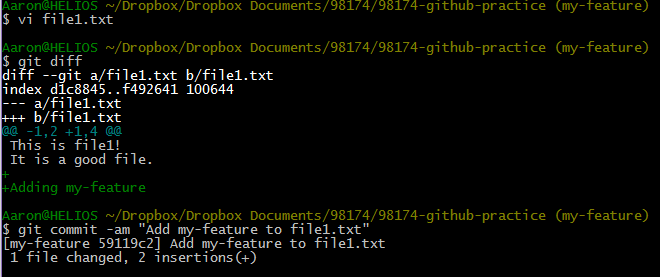 Centralized Git Workflow
Step 4: Merge the branch back into master
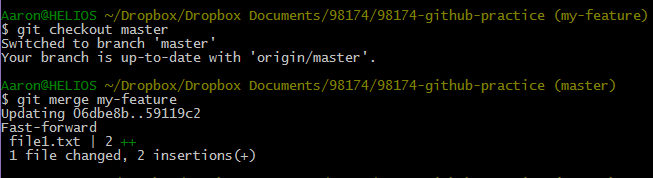 Centralized Git Workflow
Step 5: Push master to origin/master
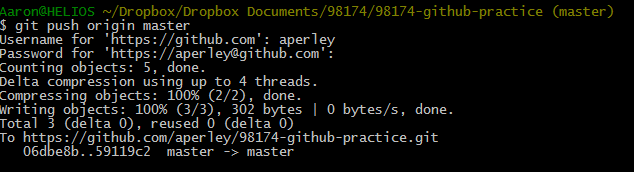 What if someone else pushes to master before I do?
Your push will be rejected:
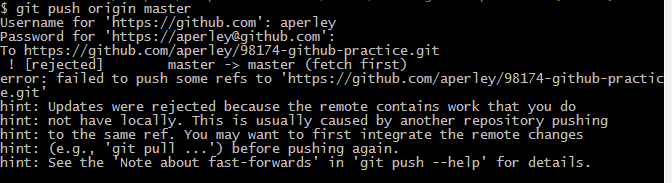 What if someone else pushes to master before I do?
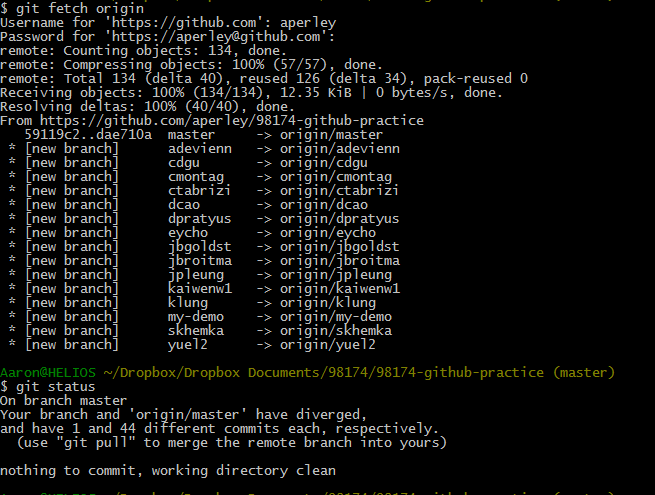 git status will indicate that your branch and its remote tracking branch have diverged
What if someone else pushes to master before I do?
We know how to fix diversions! git merge
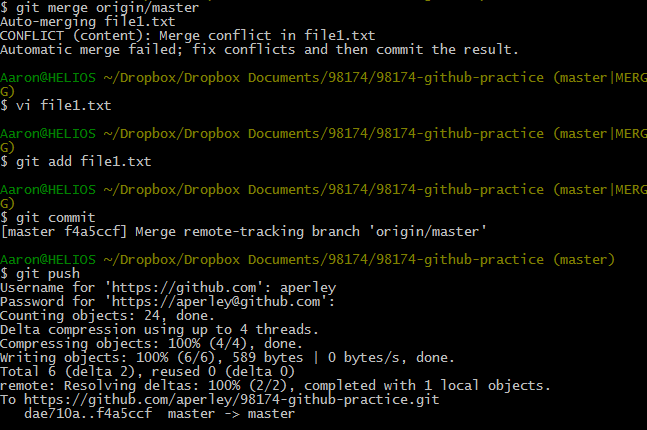 Is there a better way?
Integration-Manager Workflow
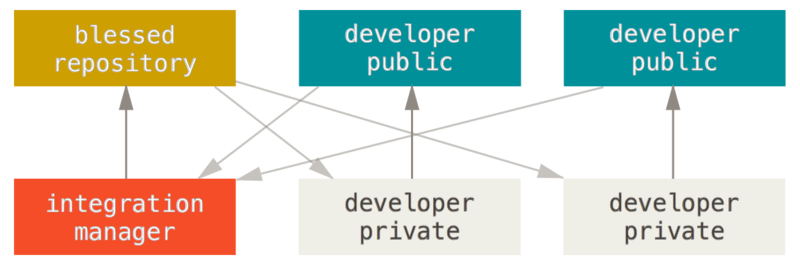 GitHub/
“The cloud”
Local Computer
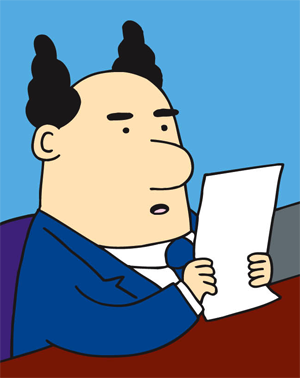 Step 1. Fork the public repository
Developer Public Repository
Blessed Repository
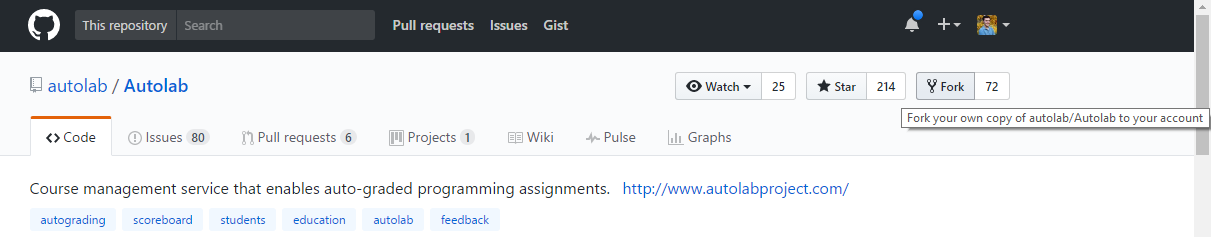 Step 2. Clone your public repository
$ git clone https://github.com/aperley/Autolab.git
Developer Public Repository
Blessed Repository
Developer Private Repository
Step 3. Create a feature branch and make some commits
$ git checkout -b my-feature
$ <do some work>
$ git commit -am "add my feature"

Then push your feature branch to your public repository
$ git push origin my-feature
Developer Public Repository
Developer Private Repository
Step 4. Create a pull request
The integration manager can inspect and pull in your changes
As the integration manager:
$ git remote add aperleys-fork https://github.com/aperley/Autolab.git
$ git checkout aperleys-fork/my-feature

If it looks good:
$ git checkout master
$ git merge aperleys-fork/my-feature
$ git push origin master
The integration manager can inspect and pull in your changes
Blessed Repository
Developer Public Repository
Integration Manager Repository
Developer Private Repository
You need to keep your fork up to date
In the private developer repo
$ git remote add upstream
https://github.com/autolab/Autolab.git
$ git fetch upstream
$ git checkout master
$ git merge upstream/master
$ git push origin master
You need to keep your fork up to date
Blessed Repository
Developer Public Repository
Integration Manager Repository
Developer Private Repository
Activity/Homework
Create a fork of 
https://github.com/ilanbiala/squirrel-story

Finish the story, push it to a branch named <ANDREWID> on your fork, and make a pull request to the blessed repository (ibiala/squirrel-story).